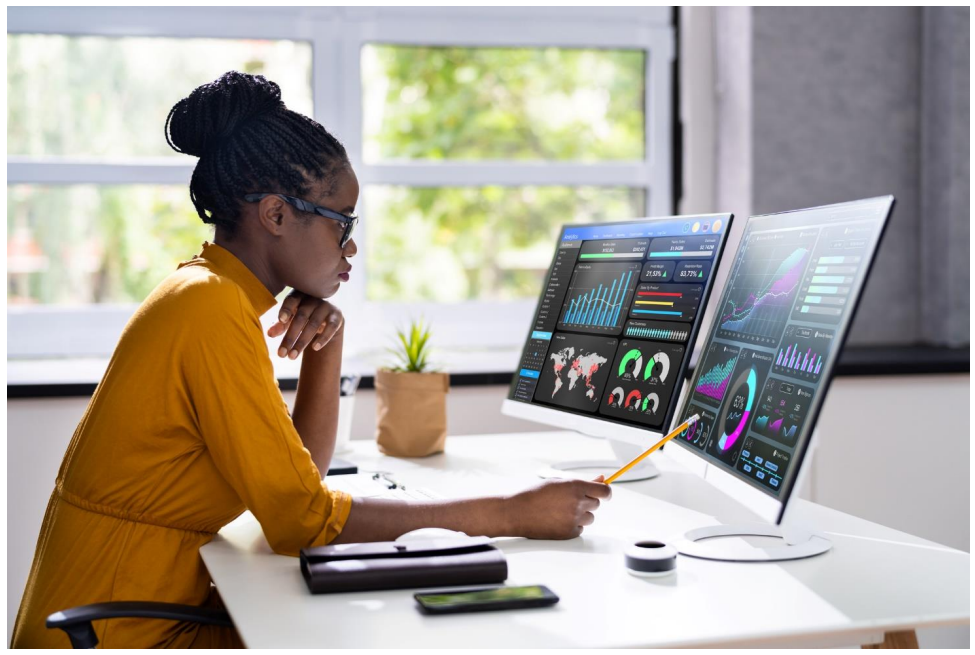 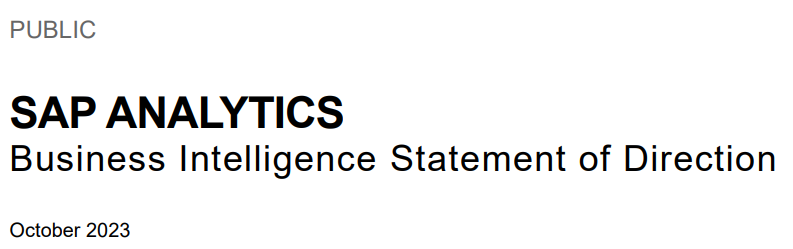 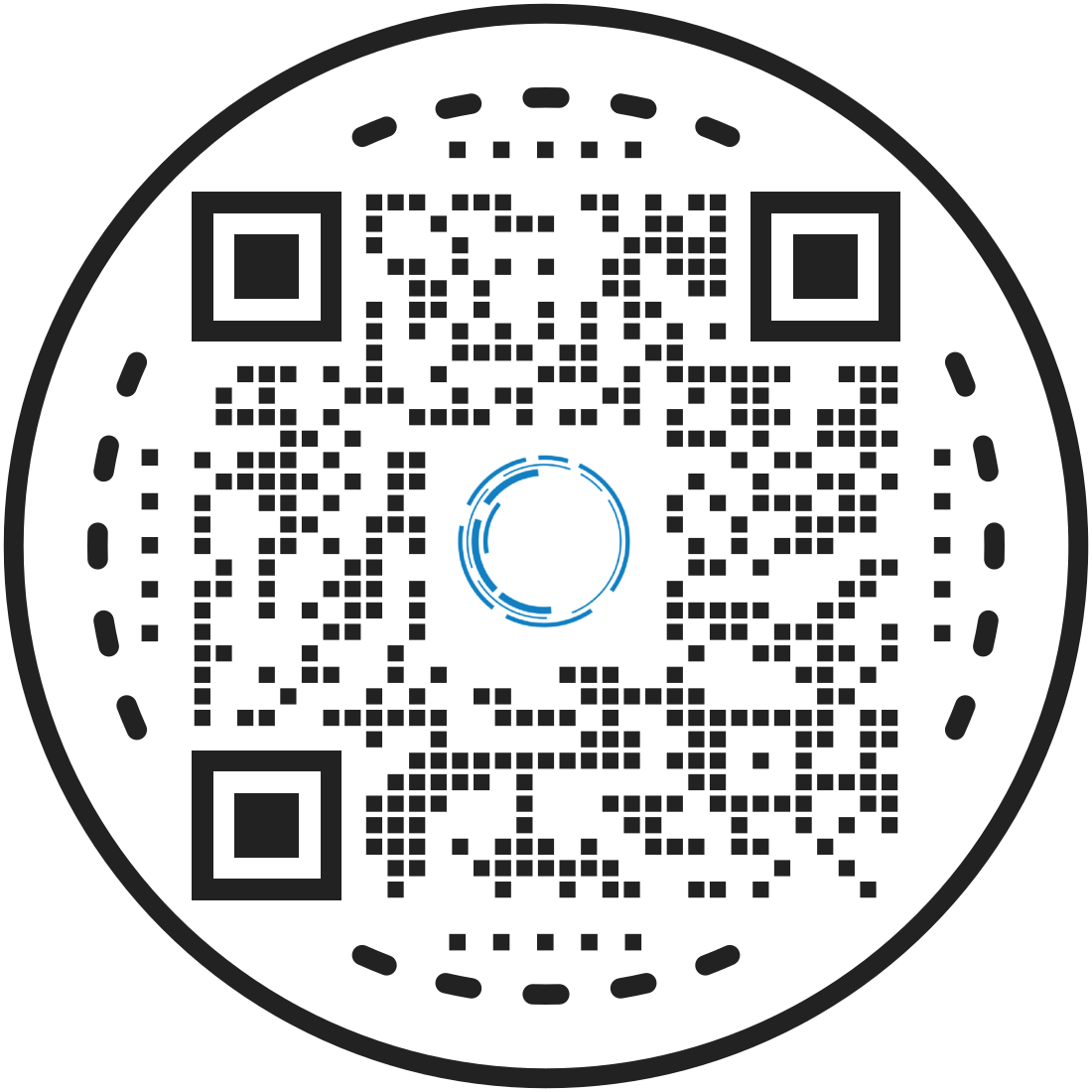 Chris Hickman
Founding Member
Blueline Insights
SAP Analytics Cloud
SAP Analytics Cloud is an analytics & planning solution which helps businesses analyze their data in context and make faster and better decisions. It integrates BI, planning, and predictive in one solution.
SAP BusinessObjects BI suite is a reliable solution for enterprise reporting use cases at scale. Its future is secure with version 2025 following 4.3. Many customers already use both SAP Analytics Cloud and SAP BusinessObjects side-by-side.
SAP BusinessObjects Enterprise, private cloud edition (PCE) runs the BI suite in a managed cloud environment. Public cloud subscription model for SAP Analytics Cloud and private cloud edition of SAP BusinessObjects Enterprise provide a flexible framework to adjust the number of users and adopt SAP Analytics Cloud at their own pace.
[Speaker Notes: SAP Analytics Cloud is SAP's strategic offering to help customers to make better and faster decisions. Along with this, SAP BusinessObjects BI suite helps organizations manage enterprise reporting use cases at scale. SAP BusinessObjects Enterprise, private cloud edition, and SAP Analytics Cloud can work together to provide a flexible framework to adjust the number of users and adopt SAP Analytics Cloud at their own pace.]
SAP BusinessObjects BI 2025
SAP BusinessObjects BI 2025 will be the successor of SAP BusinessObjects BI 4.3
It will be enhanced to ease the core workflows such as report creation, access to information, and integration with ever more complex landscapes
It will be focused on core strengths and most widely adopted solutions such as SAP BusinessObjects Web Intelligence, single-source .unx universes, SAP Crystal Reports, SAP Analysis for Microsoft Office, SAP Lumira Designer and the SAP BusinessObjects BI Platform
SAP BusinessObjects BI 2025 will be supported on Windows and Linux platforms
The first version of SAP BusinessObjects BI 2025 will be released in Q4 2024 followed by support packages every year
SAP BusinessObjects BI 2025 will be supported until at least the end of 2029 for mainstream maintenance, and 2031 for priority 1 support
Alternatives will be provided for the components not supported after 4.3
[Speaker Notes: This slide provides an overview of SAP BusinessObjects BI 2025, the successor of SAP BusinessObjects BI 4.3. It highlights the key points that SAP BusinessObjects BI 2025 will be enhanced and focused on the core strengths and most widely adopted solutions, supported on Windows and Linux platforms. It also notes that the first version of SAP BusinessObjects BI 2025 will be released in Q4 2024 followed by support packages every year. Lastly, it notes that alternatives will be provided for the components not supported after 4.3.]
SAP Analytics Cloud
SAP Analytics Cloud provides trustworthy analytics consumable by any user from any context
Closed-loop solution from insight to action helps customers identify challenges, analyze options, and execute decisions in one solution
SAP Analytics Cloud addresses common enterprise reporting scenarios like creating formatted stories, scheduling and distributing stories, and exporting large tables and stories to multiple-page documents
[Speaker Notes: SAP Analytics Cloud is a closed-loop solution that provides trustworthy analytics for any user from any context, making it easier to identify and solve business problems. It offers several key features like enterprise analytics, which allows every employee to consume critical information in their preferred way, and the ability to burst personalized reports to multiple people based on their security profile. In addition, the solution includes features like formatted stories, scheduled and distributed stories, and exporting large tables and stories to multiple-page documents. It also extends calculation capabilities and table formatting to allow for more powerful reporting.]
Enterprise Analytics
SAP Analytics Cloud allows every employee to consume critical information in their preferred way
End users can interact with governed stories, power users can slice and dice using Data Analyzer, and designers can build no or low code dashboards
SAP Analytics Cloud is planning to extend calculation capabilities and table formatting to allow for more powerful reporting
[Speaker Notes: SAP Analytics Cloud provides an enterprise analytics solution that caters to every employee's needs, making it easier to consume critical information in their preferred way. End users can interact with governed stories, power users can slice and dice using Data Analyzer, and designers can build no or low code dashboards. The solution also extends calculation capabilities and table formatting to allow for more powerful reporting.]
SAP Integration
SAP Analytics Cloud provides live connectivity to SAP data sources like SAP HANA, SAP BW, SAP S/4HANA, SAP Datasphere and SAP BusinessObjects universes
Customers benefit from additional live data connectivity, cloud semantic layer, cross source modelling, and storage/compute elasticity
More than 150 prebuilt business content packages, leveraging industry best practices, are included for many business processes and allow customers to accelerate their time to value, from a few months to a few weeks
These business content packages include pre-built dashboards, models, and semantic understanding, and can be deployed directly, only requiring a connection to the underlying SAP application
[Speaker Notes: SAP Analytics Cloud provides live connectivity to SAP data sources including SAP HANA, SAP BW, SAP S/4HANA, SAP Datasphere and SAP BusinessObjects universes, allowing customers to benefit from additional live data connectivity, cloud semantic layer, cross source modelling, and storage/compute elasticity. Pre-built business content packages, leveraging industry best practices, are included for many business processes and can be deployed directly, only requiring a connection to the underlying SAP application.]
SAP BusinessObjects BI
SAP BusinessObjects BI suite equips thousands of customers across the globe which rely on a robust and scalable solution for enterprise reporting scenarios to manage critical use cases.
We are committed to supporting every customer, and with version 2025, your investments are safe beyond 2030.
The latest version of SAP BusinessObjects BI is 4.3 and it brings a modern user experience for the BI Launchpad and for Web Intelligence, using HTML5, with no Java required, and many long-awaited improvements.
We strongly recommend all customers to upgrade to version 4.3 to benefit from the latest features, up-to-date platforms, connectivity, and security standards.
[Speaker Notes: SAP BusinessObjects BI suite is a reliable solution for enterprise reporting use cases at scale. Its future is secure with version 2025 following 4.3. Many customers already use both SAP Analytics Cloud and SAP BusinessObjects side-by-side.]
Deployment Options of SAP BusinessObjects Enterprise
SAP BusinessObjects Enterprise, private cloud edition provides a predefined package operated by SAP on the main hyperscalers.
This is a great opportunity to shift from a maintenance contract to a subscription model, while leveraging your existing investments in SAP BusinessObjects BI solutions.
Key benefits include: the latest version of SAP BusinessObjects BI is always available, choice of hyperscaler infrastructure includes AWS, Google Cloud Platform, Microsoft Azure, and end-to-end SLA 99.7%.
Opportunity to modernize SAP BusinessObjects BI deployment by consolidating into one global instance, rationalizing unused resources, simplifying lifecycle management, and adjusting license mix.
For customers ready to move to the cloud, SAP offers a conversion program called the Cloud Extension Policy that allows for a partial or full termination of SAP BusinessObjects BI on-premises maintenance when replaced with a new SAP Analytics Cloud contract or SAP BusinessObjects Enterprise PCE contract.
Customers can choose to deploy SAP BusinessObjects BI solutions either on-premises or in a managed cloud operated by SAP.
[Speaker Notes: This slide provides information on the deployment options of SAP BusinessObjects Enterprise, private cloud edition. It is important to note that this option provides customers with the opportunity to shift from a maintenance contract to a subscription model, while leveraging their existing investments in SAP BusinessObjects BI solutions. Additionally, customers can choose to deploy SAP BusinessObjects BI solutions either on-premises or in a managed cloud operated by SAP. The slide lists some key benefits of using SAP BusinessObjects Enterprise, private cloud edition and also provides information on the Cloud Extension Policy that allows for a partial or full termination of SAP BusinessObjects BI on-premises maintenance.]
SAP BusinessObjects BI 2025
SAP BusinessObjects BI 2025 release in Q4 2024
Supported until at least end of 2029
Streamlining of BI suite focusing on core components
Ongoing investments in most widely adopted SAP BusinessObjects BI solutions
Certification of latest versions of supported platforms and security standards
[Speaker Notes: SAP plans to release SAP BusinessObjects BI 2025 in Q4 2024 and support it until at least end of 2029. The suite will focus on core components and streamline the BI suite. Ongoing investments will be made in the most widely adopted SAP BusinessObjects BI solutions. The latest versions of supported platforms and security standards will be certified.]
We will maximize your value
To maximize the value for our customers, we will focus ongoing investments on the most-widely adopted 
SAP BusinessObjects BI Platform
SAP BusinessObjects Information Design Tool and single source .unx universes
SAP BusinessObjects Web Intelligence
SAP Crystal Reports (on Windows only*)
SAP Analysis for Microsoft Office
SAP Lumira Designer
[Speaker Notes: SAP Analytics Cloud provides live connectivity to SAP data sources including SAP HANA, SAP BW, SAP S/4HANA, SAP Datasphere and SAP BusinessObjects universes, allowing customers to benefit from additional live data connectivity, cloud semantic layer, cross source modelling, and storage/compute elasticity. Pre-built business content packages, leveraging industry best practices, are included for many business processes and can be deployed directly, only requiring a connection to the underlying SAP application.]
Enhancements to SAP BusinessObjects BI Platform
Future Strategy for Enterprise Reporting
Simplify upgrades for quicker, safer processes.
Enhance BI Launchpad and user management.
Certify latest platform versions and security standards.
Support new and updated data sources, focusing on widely-used cases.
Continue offering key client-side tools with significant improvements.
Enhance SAP BusinessObjects Web Intelligence for better data analysis and reporting.
Maintain SAP Crystal Reports with new features and improved user experience.
Extend SAP Analysis for Microsoft Office for broader data source compatibility.
Upgrade SAP Lumira Designer for comprehensive reporting and analysis.
[Speaker Notes: SAP Analytics Cloud provides live connectivity to SAP data sources including SAP HANA, SAP BW, SAP S/4HANA, SAP Datasphere and SAP BusinessObjects universes, allowing customers to benefit from additional live data connectivity, cloud semantic layer, cross source modelling, and storage/compute elasticity. Pre-built business content packages, leveraging industry best practices, are included for many business processes and can be deployed directly, only requiring a connection to the underlying SAP application.]
We will provide alternatives
We plan to remove the following components from SAP BusinessObjects BI 2025:
SAP BusinessObjects Universe Design Tool and .unv universes -> Migrate to UNX
Multi-source universes and associated connectivity -> SAP DataSphere
SAP Lumira Discovery -> SAP Analytics Cloud
SAP Crystal Reports for Enterprise -> SAP Crystal Reports
SAP BusinessObjects Analysis, edition for OLAP -> SAC or UNX and Webi
SAP BusinessObjects Live Office -> Odata Access or Analysis for Office
SAP BusinessObjects Mobile -> Mobile Browser Access
[Speaker Notes: SAP Analytics Cloud provides live connectivity to SAP data sources including SAP HANA, SAP BW, SAP S/4HANA, SAP Datasphere and SAP BusinessObjects universes, allowing customers to benefit from additional live data connectivity, cloud semantic layer, cross source modelling, and storage/compute elasticity. Pre-built business content packages, leveraging industry best practices, are included for many business processes and can be deployed directly, only requiring a connection to the underlying SAP application.]
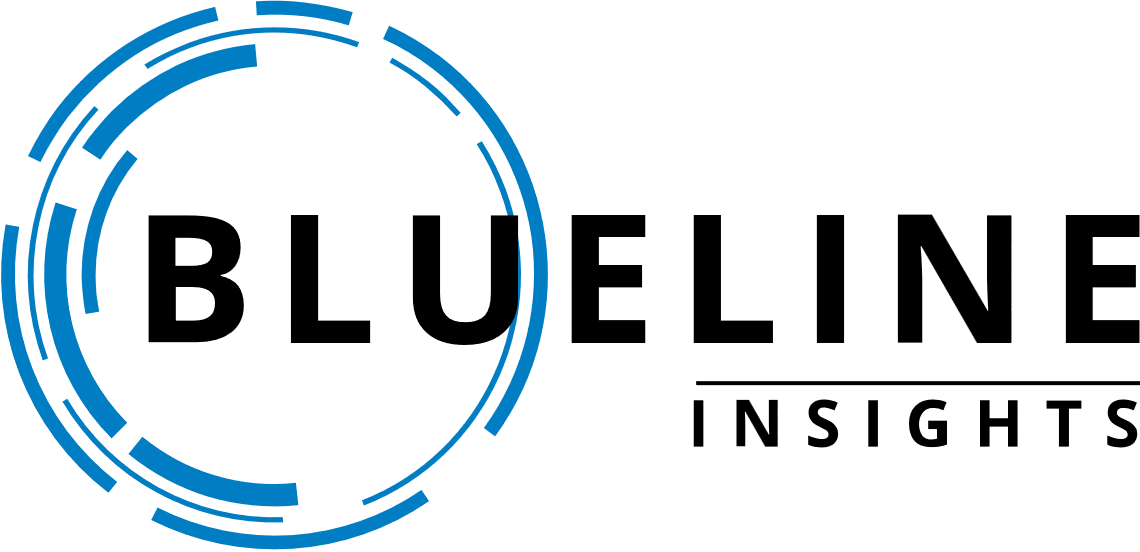 Chris Hickman
Founding Member
Blueline Insights
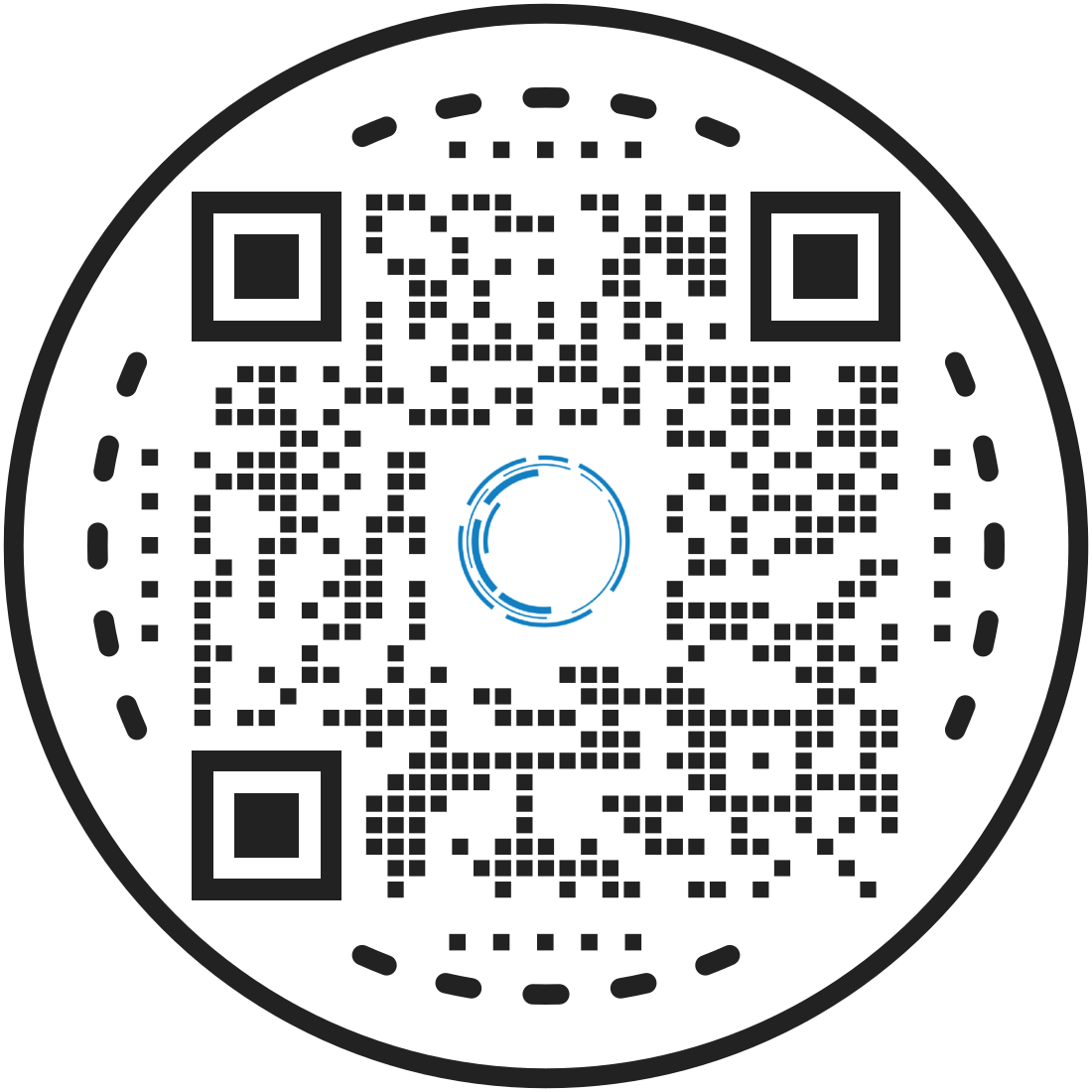